НОЧУ Православная школа имени Сергия Радонежского в Усадьбе СвибловоМузыкально-литературная гостиная
«Искусство во время 
Великой Отечественной войны»

Сажнева Татьяна Алескандровна, учитель биологии и географии
    Зубкова Анастасия Викторовна учитель музыки и хорового пения
Москва, 2023
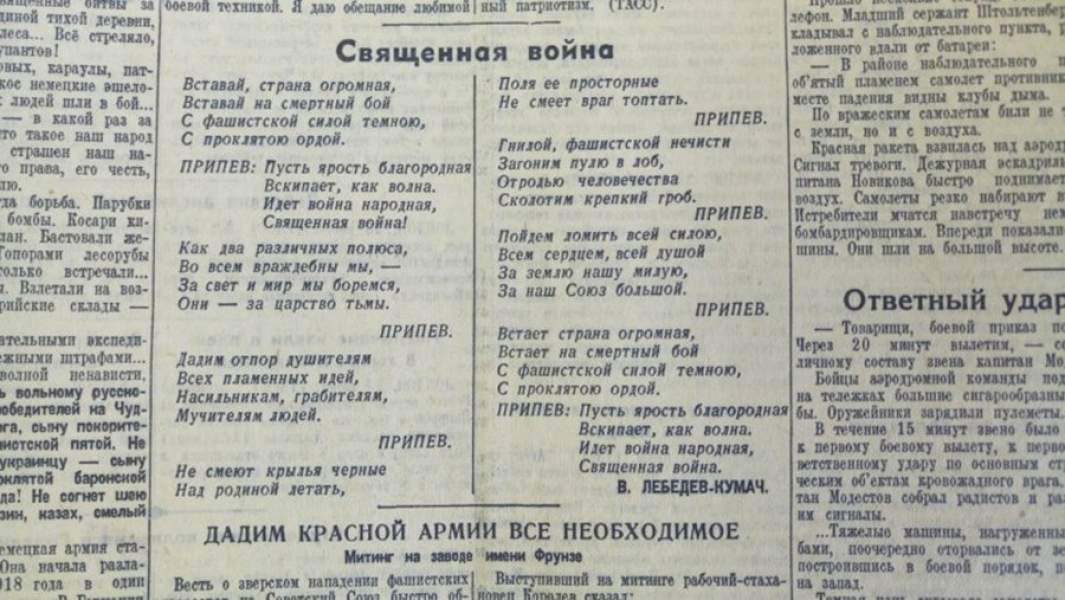 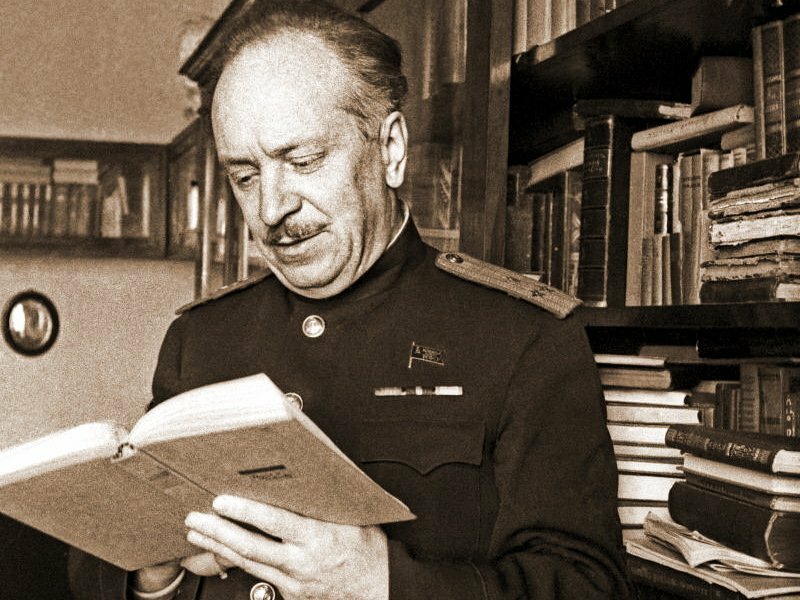 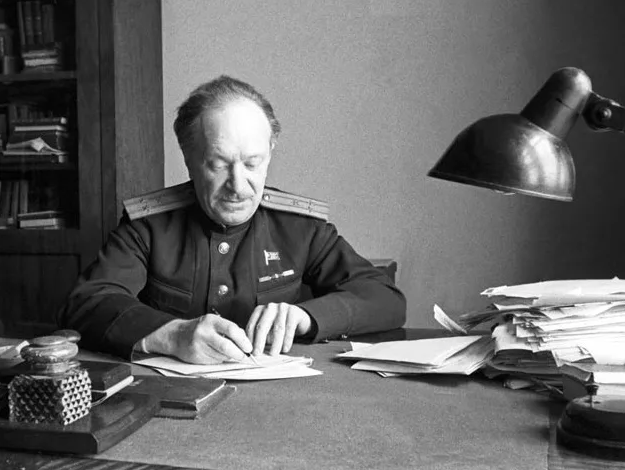 Василий Иванович Лебедев-Кумач
(1898—1949)
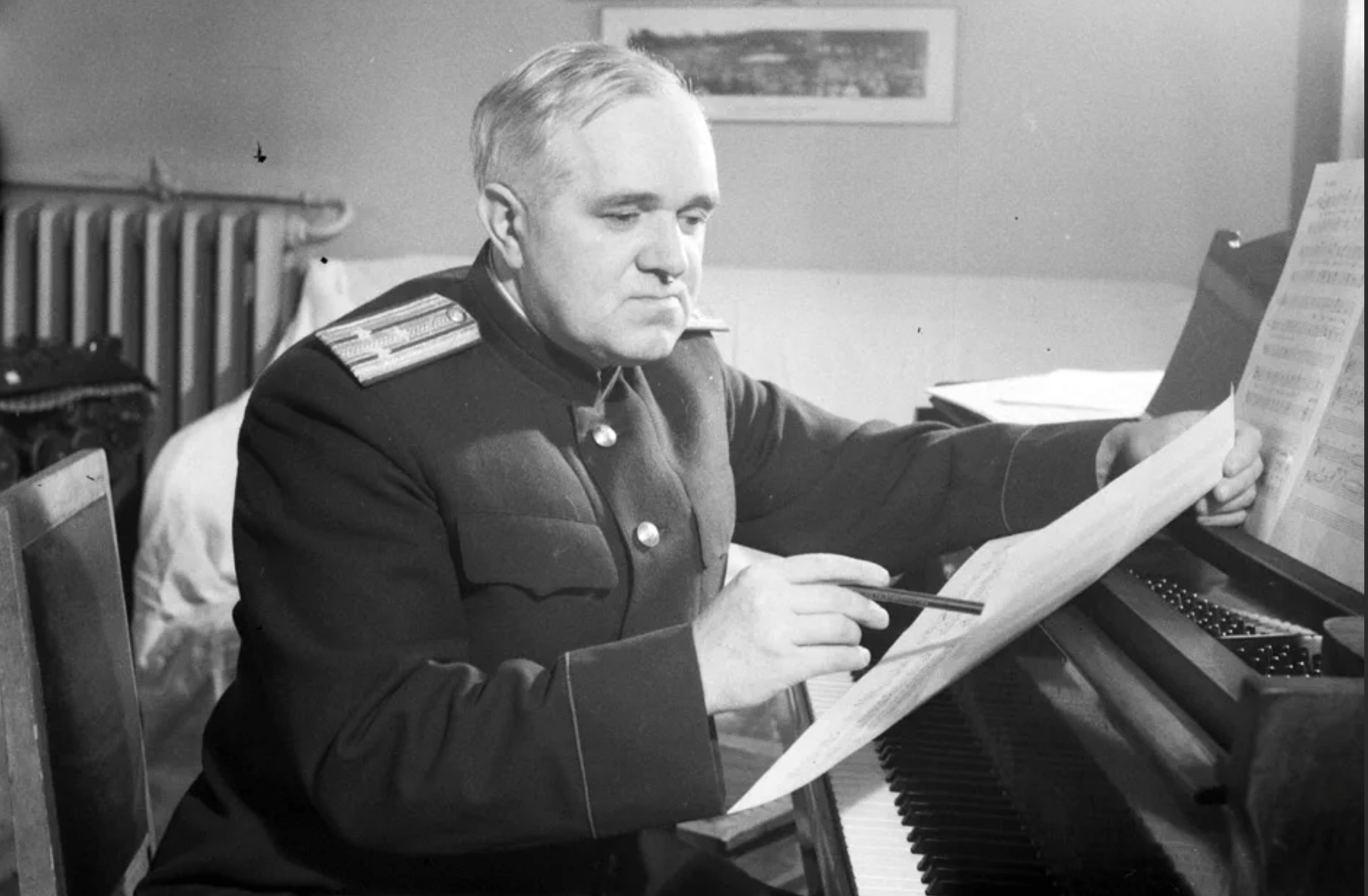 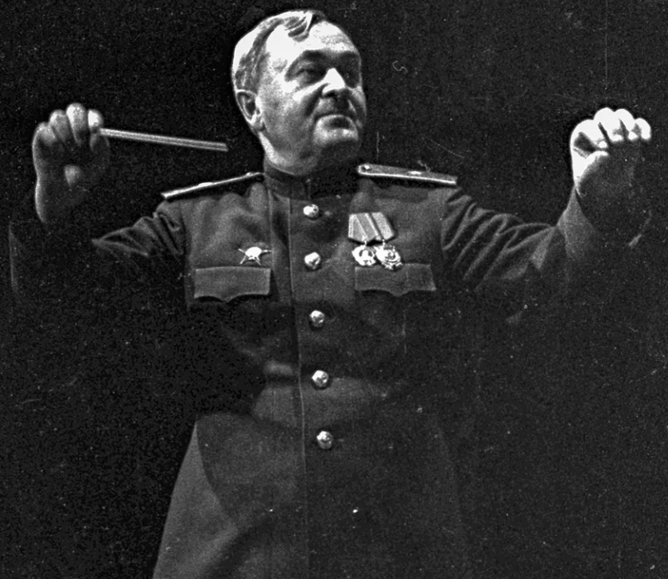 Александр Васильевич Александров
(1883—1946)
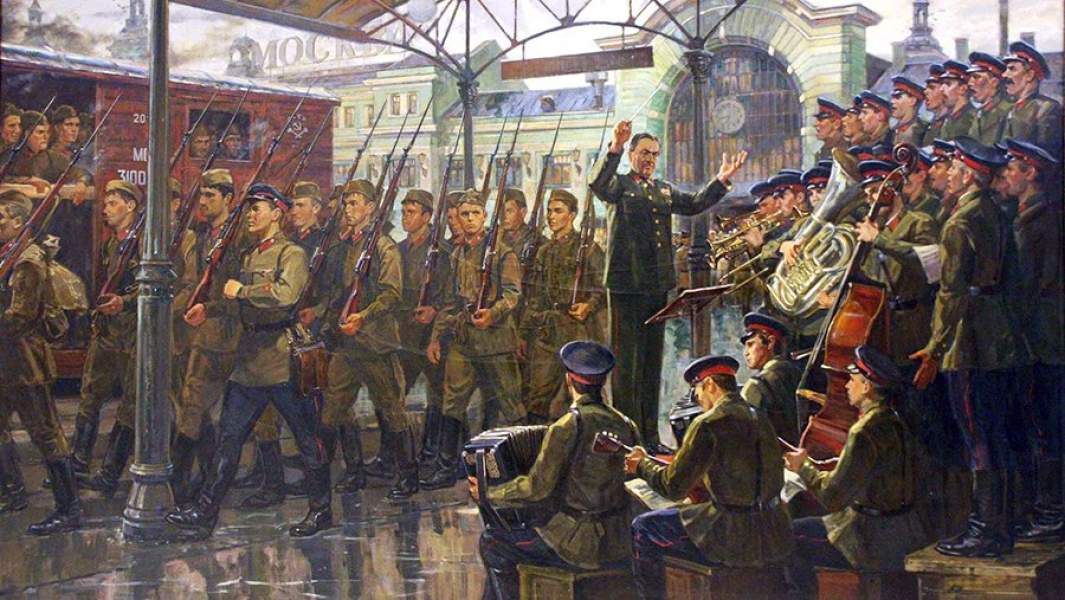 Ансамбль Александрова на Белорусском вокзале, 26 июня 1941 года
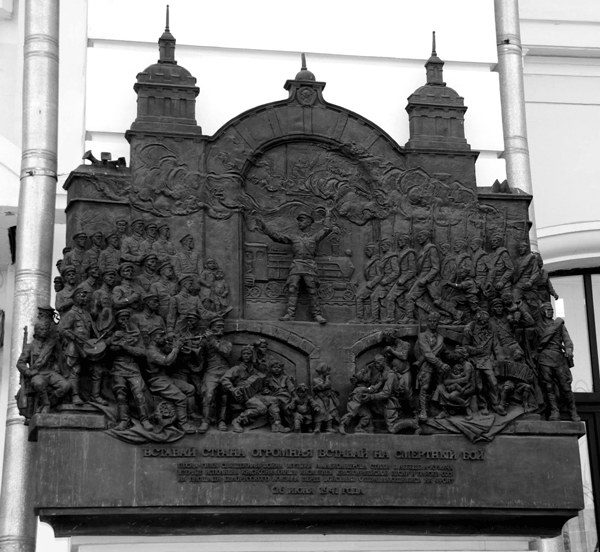 Мемориальная доска на фасаде Белорусского вокзала, посвященная первому исполнению песни «Священная война»
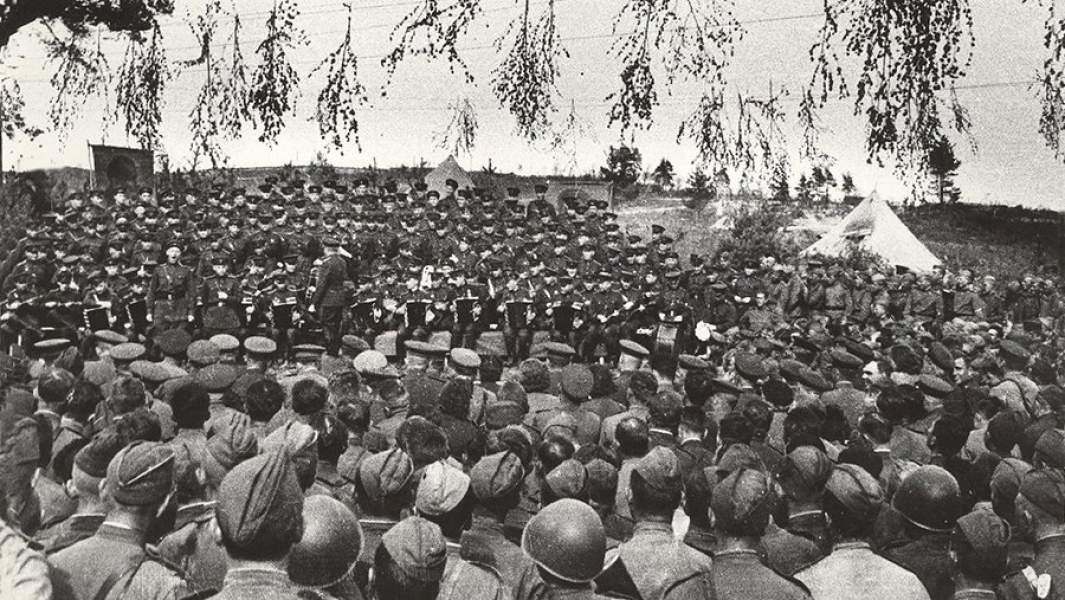 Выступление ансамбля на фронте
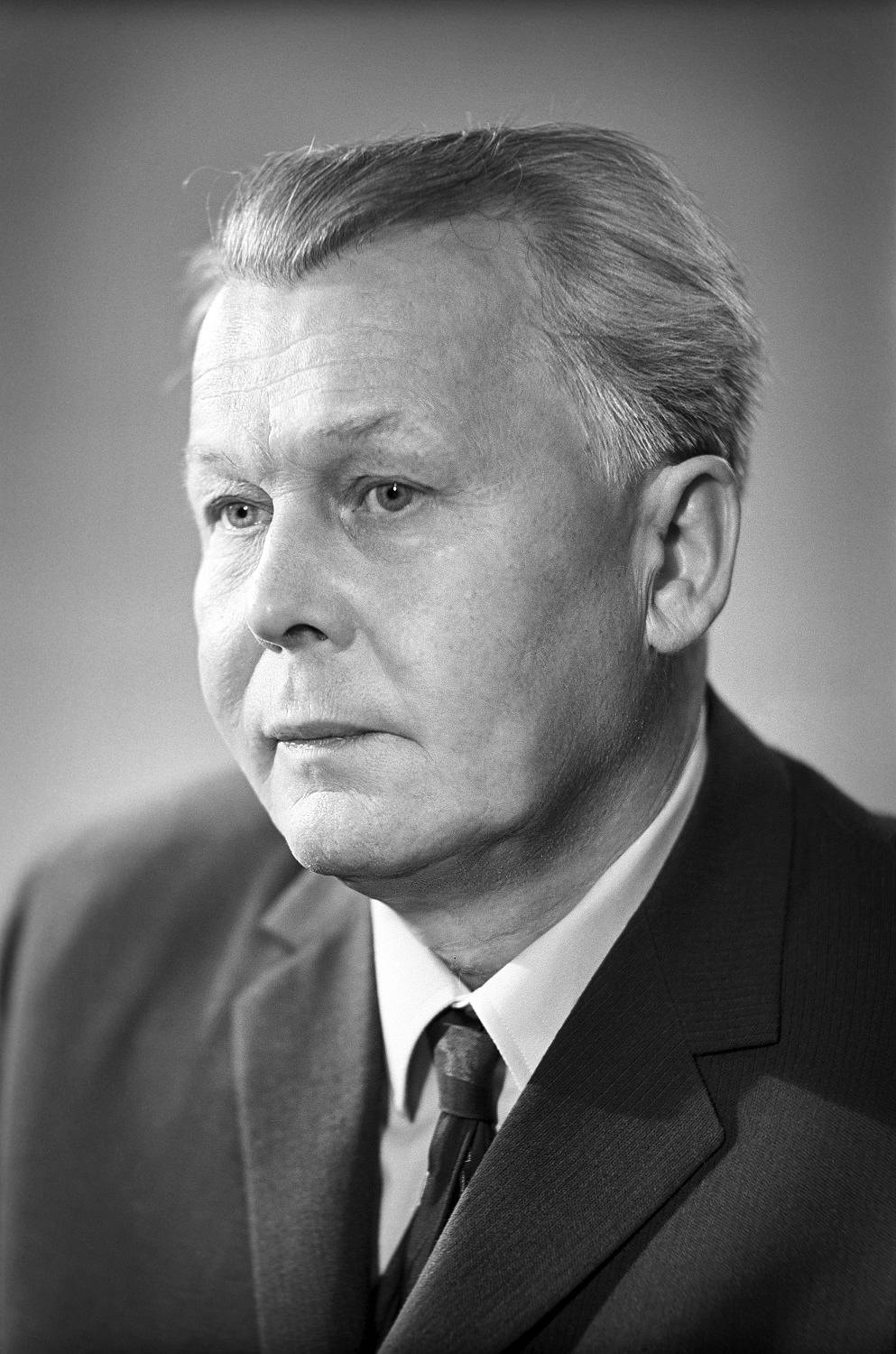 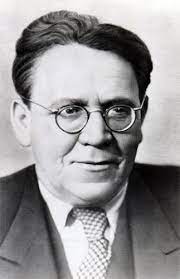 Константин Михайлович            Александр Трифонович                    Самуил Яковлевич Симонов                                               Твардовский                                          Маршак
Самуил Яковлевич Маршак Стихотворение «Не» и «Ни»
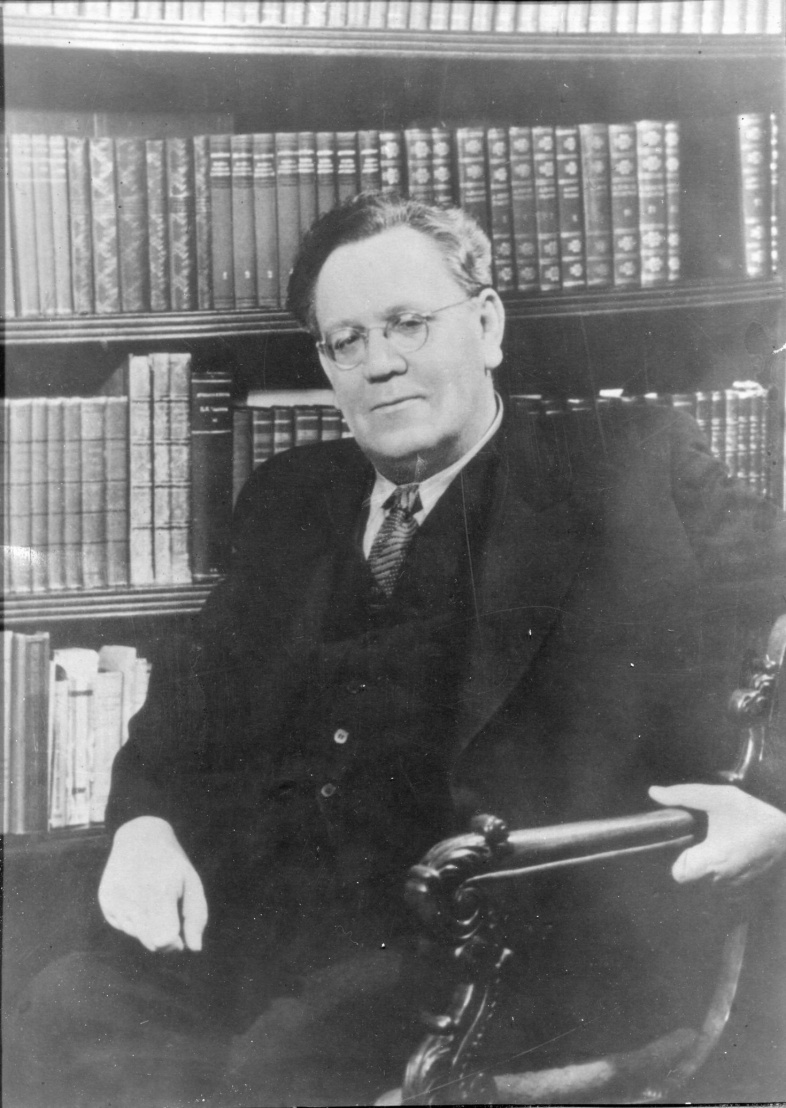